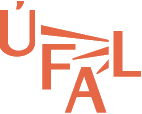 Уровень текста в корпусной лингвистике
Textual phenomena in the Corpus linguistics
Aнна Недолужко,
Москва,  22 мая 2015
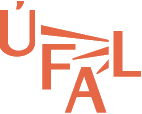 План
Общие слова
Люди и теории
Дискурс, Textlink
Кореферентность
Пражский корпус в их контексте
Текстовая разметка (кореферентность, бриджинг, эллипсис, актуальное членение, дискурс)
Взаимодействие этих явлений между собой
Два подхода: пражский и 
		саарбрюкенский
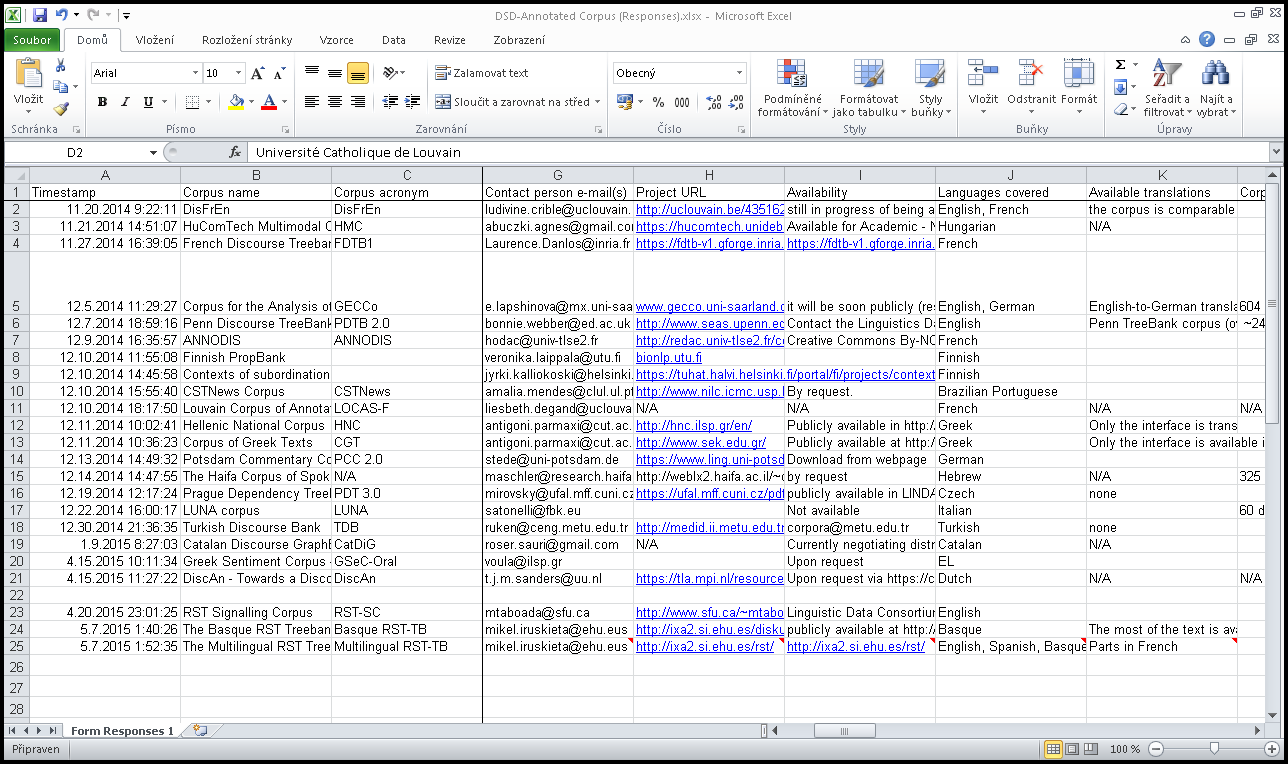 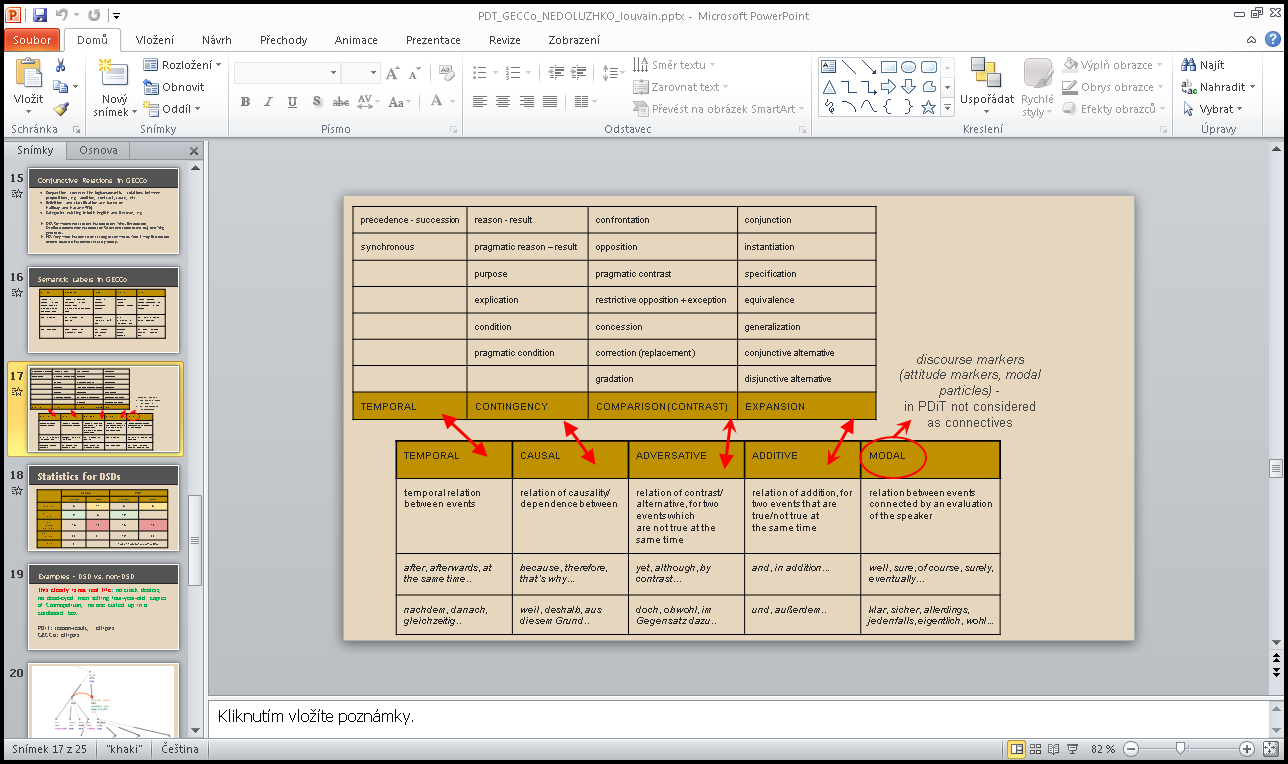 [Speaker Notes: Сказать, что на эту тему есть масса исследований, найти какие

Когда буду озвучивать план, озвучить и то, что в ненаших теориях я не очень-то сильна ]
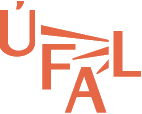 актуальное чление, тематические цепочки;
кореферентность, кореф.цепочки; анафорические отношения;
временные взаимосвязи;
графическая и звуковая организация текста;
риторические отношения (семантические, рематические, композиционные);
синтаксическая структура текста (+текстовые коннекторы, эллипсисы, диск. маркеры)
Текст
когерентность
когезия
коммуникативная цель
информативность
ситуативность (место, время)
интертекстовость
др.
коммуникативные и прагматические факторы;
жанры,
evaluating modality (sentiment, negation),
разметка речевых актов (угроза, убеждение и др.)
критический дискурс-анализ (CDA, Chouliaraki and Fairclough 1999) – как формируются стереотипы и их лингв. аспекты, дискурс в социальном плане
Dressler, W. (1972)
[Speaker Notes: критический дискурс-анализ (CDA, Chouliaraki and Fairclough 1999) – как формируются стереотипы и их лингв. аспекты, дискурс в социальном плане

Корпусная лингвистика – тексты, доселе невиданное количество материала для эмпирического исследования
Как подготовить - разметить]
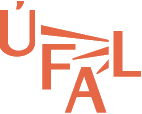 актуальное чление, тематические цепочки;
кореферентность, кореф.цепочки; анафорические отношения;
временные взаимосвязи;
графическая и звуковая организация текста;
риторические отношения (семантические, рематические, композиционные);
синтаксическая структура текста (+текстовые коннекторы, , эллипсисы, диск. маркеры);
Текст
когерентность
когезия
коммуникативная цель
информативность
ситуативность (место, время)
интертекстовость
др.
коммуникативные и прагматические факторы;
жанры,
evaluating modality (sentiment, negation),
разметка речевых актов (угроза, убеждение и др.)
критический дискурс-анализ (CDA, Chouliaraki and Fairclough 1999) – как формируются стереотипы и их лингв. аспекты, дискурс в социальном плане
Dressler, W. (1972)
[Speaker Notes: критический дискурс-анализ (CDA, Chouliaraki and Fairclough 1999) – как формируются стереотипы и их лингв. аспекты, дискурс в социальном плане

Корпусная лингвистика – тексты, доселе невиданное количество материала для эмпирического исследования
Как подготовить – разметить

Dressler, W. (1972): Einführung in die Textlinguistik, Tübingen: Niemeyer Barrack,
Dressler, W. – de Beaugrande, R.-A. (1981): Introduction to Text Linguistics, London and New York: Longman]
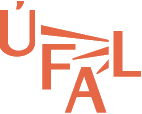 Мотивация
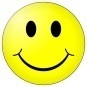 Теоретическая
анализ текста
типология
неоднозначность
 понимание и интерепретация текста
NLP
машинный перевод
создание моделей общения, диалоговые системы
компьютерный анализ документов (классификация, поиск, суммаризация и т.д.)
автоматическая разметка новых данных ...
[Speaker Notes: Но обработка дискурса имеет слишком много корней в семантику, которые на данный момент никакие автоматы обрабатывать не умеют

!!! Для авт. обработки дискурса нужны размеченные данные, д.б. supervised learning, unsupervised не прокатит, потому что данные очень сложные!]
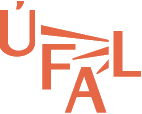 Подходы и теории
Древесные структуры
Rhetorical Structure Theory (RST- www.sfu.ca/rst; Carlson и др., 2001; сейчас Maite Taboada, 2006-2013; …)
The Potsdam Commentary Corpus (Stede et al. 2004)
Segmented Discourse Representation Theory (SDRT, Asher & Lascarides, 2003): AnnoDis (Afantenos и др. 2012), Ascher – STAC corpus
“Veins theory” (VT), Cristea и др., 1998
Недревесные структуры
Discourse Graphbank: Wolf - Gibson (2005)
Лексический подход (выделение коннекторов) 
Penn Discourse TreeBank (Joshi и др. 2005-8), 
Hindi Discourse Bank (Joshi и др.)
Prague Dependency Treebank (Poláková и др. 2014)
German-English Contrasts in Cohesion (Kunz et al. 2014)
[Speaker Notes: veins theory, Cristea et al. (1998) = Following that theory, we consider the basic units of a discourse to be nonoverlapping spans of text usually reduced to a clause and including a single predicate and we assume thatvarious rhetorical, cohesive, and coherence relations hold between individual units or groups of units. But unlike RST, Veins Theory (VT) is not concerned with the type of relations which hold among discourse units, but considers only the topological structure and the nuclear/satellite status see below) of discourse unitsRST-Treebank (Carlson et al., 2001), který zpracovává anglické texty časopisu Wall Street Journal. V souladu s teorií rétorické struktury (Rhetorical Structure Theory, Mann – Thompson, 1988) je zde každý jednotlivý text reprezentován jako jediná spojitá stromová struktura.

Uvolněnější model textu představují F. Wolf a E. Gibson (2005) v projektu Discourse Graphbank. V jejich teorii reprezentace významových vztahů v textu nevyžaduje dodržení struktury stromu, v této souvislosti se více věnují např. vztahům vzdálenějších jednotek, jejich částečnému překrývání, inkluzi apod.

Vedle angličtiny jsou již dostupné (nebo se právě vytvářejí) jazykové zdroje se značkováním některých diskurzních jevů na různých teoretických základech také pro další jazyky, jako je čínština (Zhou – Xue, 2012), arabština (Al-Saifová – Markertová, 2010), turečtina (Zeyreková et al., 2010), hindština (Oza et al., 2009), francouzština (Afantenos et al., 2012, Danlosová et al., 2012), němčina (Stede – Neumann, 2014; Gastelová et al., 2011) aj. 

Кибрик А. А., Подлесская В. И. (ред.) Рассказы о сновидениях: Корпусное исследование устного русского дискурса. М.: ЯСК, 2009.
Кибрик А. А., Подлесская (Диалог 2009): Дискурсивные маркеры в структуре устного рассказа: опыт корпусного исследования.SDRT (Asher a Lascarides 2003) od popisu koherenčních vztahů upouští a pracuje se sedmi základními rétorickými vztahy, které jsou již synonymem pro vztahy diskurzní:Narration (časová následnost propozic), Elaboration (uvedení detailu či výčtu vzhledem 33 k obsahu předchozí propozice), Explanation (vysvětlení, předčasnost propozic), Result (výsledek/následek), Background (děj v pozadí) Contrast (kontrast proti předchozímu obsahu, v širokém pojetí), Parallel (současnost propozicí). Diskurz je koherentní, tedy dává smysl („makes sense“) tehdy, (i) pokud jsou všechny propozice rétoricky spojeny s jinou propozicí (částí informace) v diskurzu; (ii) pokud správně interpretujeme všechny anafory. Asher tvrdí, že rétorická struktura diskurzu je hierarchická; například vztah Narration – narace – implikuje souřadnost, zatímco Elaboration – elaborace, rozvinutí – podřadnost. Hierarchická rétorická struktura diskurzu může dle Ashera vypovídat o dalších vztazích: rétorické vztahy určují hranice pro srozumitelnost anafory (na základě její vzdálenosti od antecedentu, tj. místa zapojení v rétorické struktuře) a jejich sémantika zahrnuje informace o temporálních vztazích v diskurzu. Pojetí koordinace a subordinace rétorických vztahů v diskurzu je ale značně odlišné od pojetí syntaktického. Popisuje totiž především možnosti a hranice navazování propozic v diskurzu, a ukazuje souvislost i s možnostmi pronominální reference. Zjednodušeně lze říci, že aby byl diskurz koherentní, lze navázat další klauzí pouze na pravé hranici rétorické struktury (right frontier constraint, 2003:10), tedy na propozici v předchozí klauzi či na jakoukoli propozici, která předchozí klauzi dominuje. … V pojetí SDRT se může (na rozdíl od dřívější Rhetorical Structure Theory a od Penn Discourse Treebanku) mezi dvěma segmenty diskurzu existovat dvojí vztah. Pokud mezi dvěma segmenty existuje rétorický vztah narace, čili propozice následují v čase za sebou, mohou být rétoricky propojeny dalším vztahem. 

AnnoDis - Afantenos]
Rhetorical Structure Theory (RST) Treebank (Carlson, Marcu 2001)
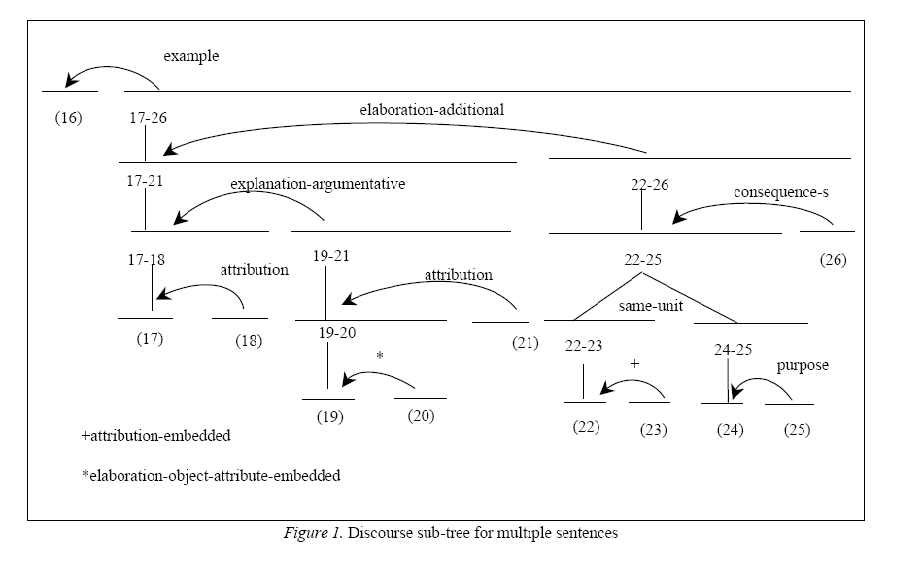 7
Penn Discourse TreeBank 2.0
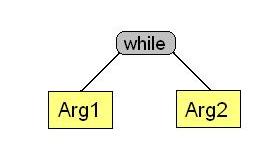 John eats porridge for breakfast, while Mary eats muesli.
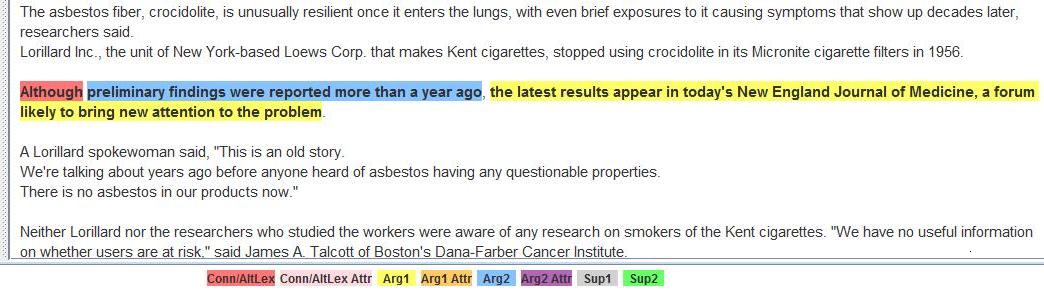 German-English Contrasts in Cohesion (Kunz et al. 2014)
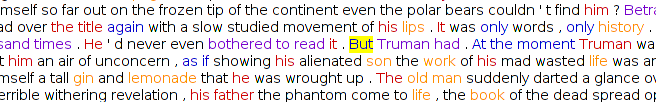 He 'd never even bothered to read it. But Truman had.
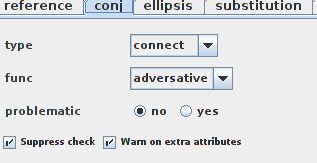 Prague Dependency Treebank (Poláková et al. 2014)
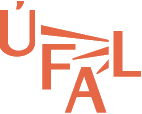 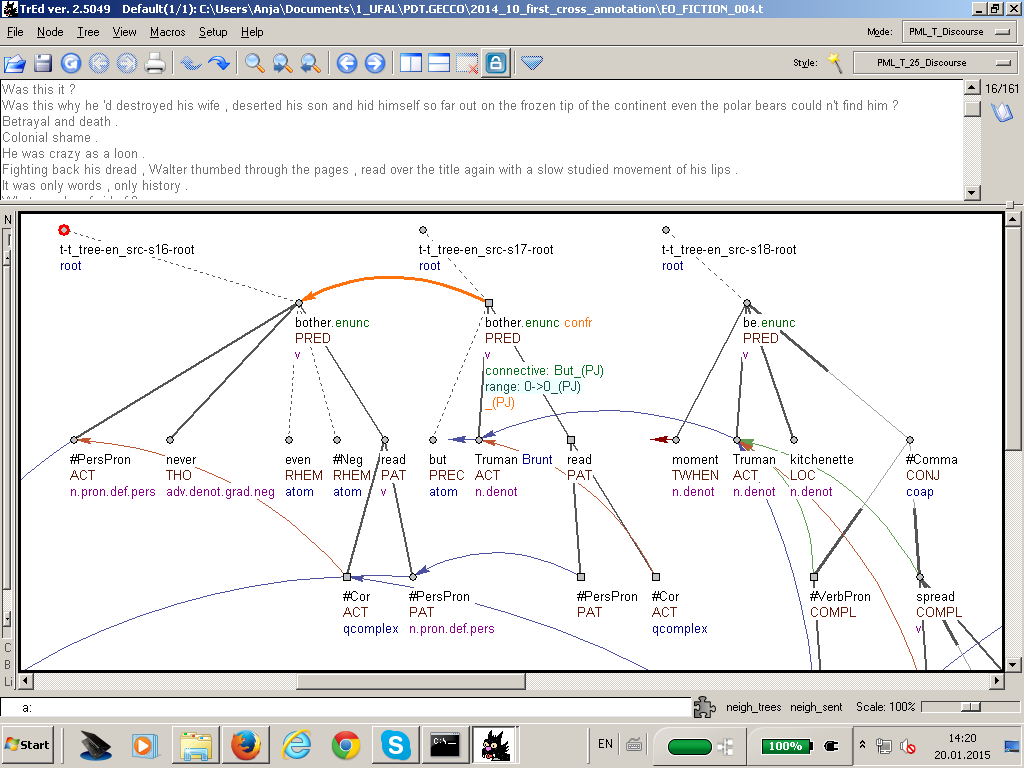 He 'd never even bothered to read it. But Truman had.
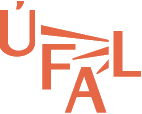 Дискурсивная разметка: подходы и теории
уровень дискурса
уровень синтаксиса
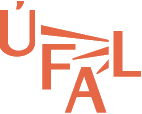 Дискурсивная разметка: подходы и теории – draft
уровень дискурса
“veins theory”, Cristea et al.
Discourse Graphbank (Wolf – Gibson)
RST (Carlson, Marcu, 2001)
SDRT (Asher & Lascarides)
PoCoS (Stede 2004)
Prague Dependency Treebank
GECCo (Kunz et al.)
Penn Discourse Treebank
уровень синтаксиса
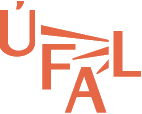 Граница знаний о мире и внутритекстовых связей
Психолингвистические эксперименты Келлера (Kehler - Rohde, 2013)
Cohesion-Driven х Centering-Driven Theories: интерпретации местоимений - сравнимы
Трудноотделимость нетекстового от текстового
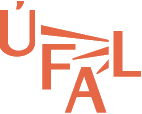 Дискурсивные разметки для других языков:
китайский(Zhou – Xue, 2012), 
арабский (Al-Saifová – Markertová, 2010), 
турецкий(Zeyreková и др., 2010), 
хинди (Oza и др., 2009), 
французский(Afantenos и др., 2012, Danlos и др., 2012), 
немецкий(Stede – Neumann, 2014; Gastelová и др., 2011), 
чешский (Poláková и др. 2013)
венгерский (Abuczki)
финский (Finnish PropBank, Laippala)
португальский (CSTNews, Mendez)
греческий, иврит, итальянский, каталанский, датский, баскский и др.
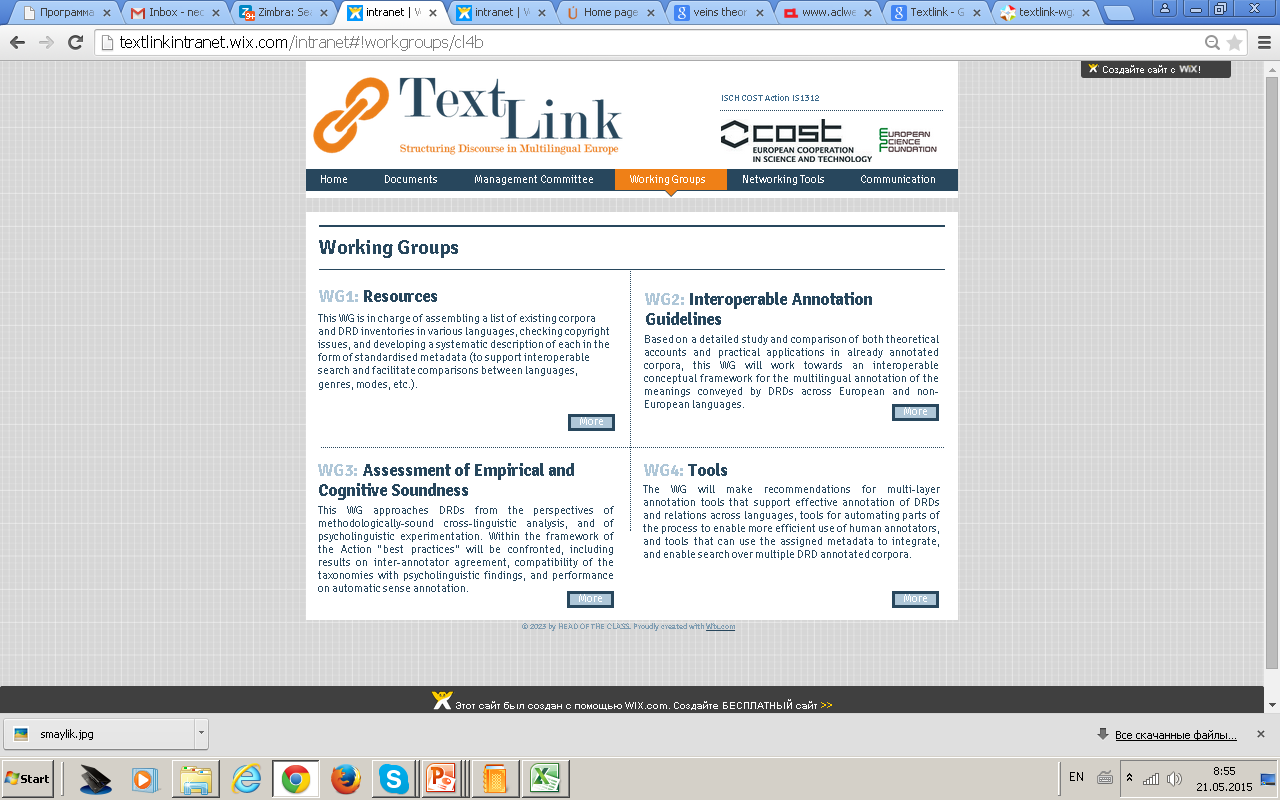 Проект TextLink:
Structuring Discourse in
 Multilingual Europe
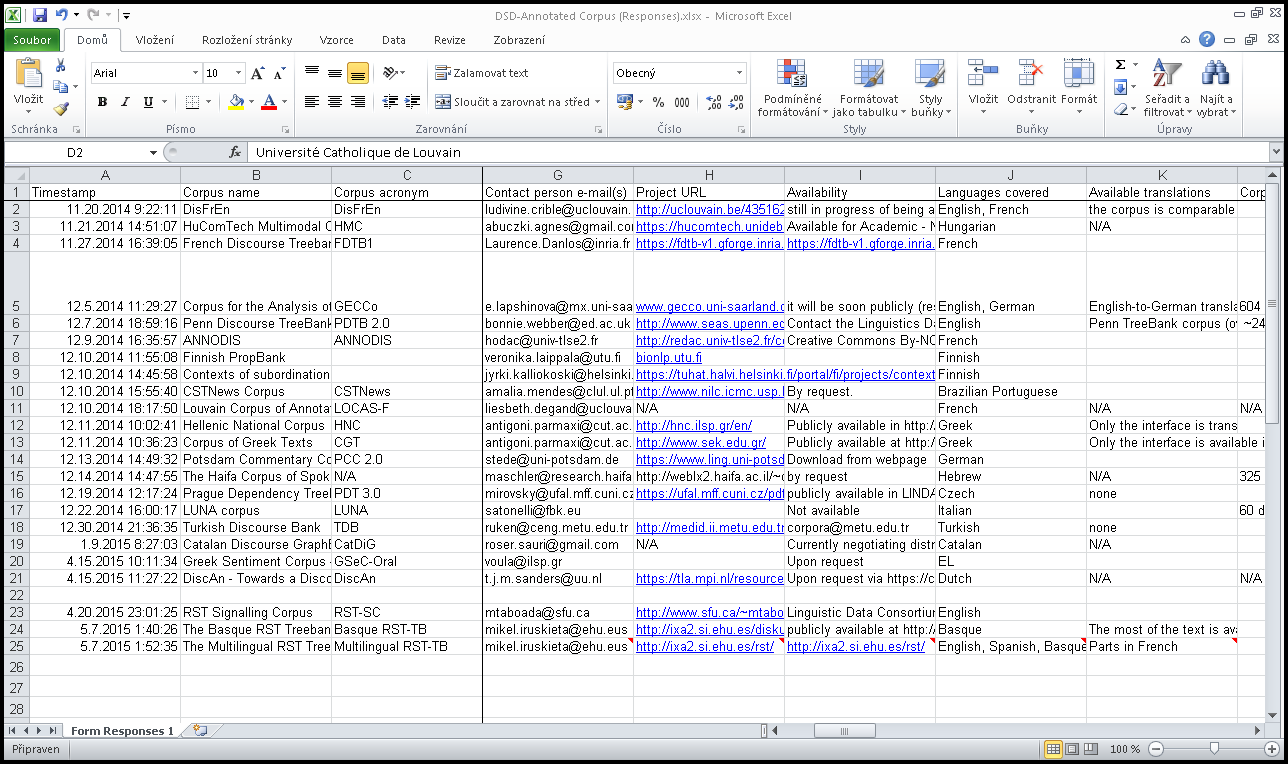 Кореферентность и анафора – теории и корпуса
кореферентность в компьютерной лингвистике
детальная ручная разметка на больших корпусах:  MATE (Poesio) – английский, PoCoS (английский, немецкий), VENEX (итальянский), ANCORA (испанский), OntoNotes (английский), Tutin (французский + др. языки).
большие корпуса, простые схемы, статистические методы, много языков: MUC (английский), ACE (англ., арабский, китайский …)
анафорические отношения в рамках теории референции
российские Е.В. Падучева, Н.Д. Арутюнова, А.Д. Шмелев ... 
референциальный выбор (А.А.Кибрик)
чешские теории референции (Daneš, Palek, Hlavsa, Adamec и др.) 
немецкие слависты (Berger, Mendoza)
др. мировые звезды в этой области (Carlson, Lyons, ...) 
когнитивные подходы (Consten, Knees, Schwarz-Friesel)
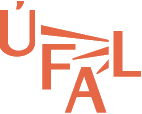 Prague Dependency Treebank (PDT 3.0)
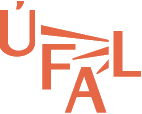 Prague Dependency Treebank (PDT 3.0)
The Prague Dependency Treebank – синтаксически размеченный корпус, чешские газетные тексты(http://ufal.mff.cuni.cz/pdt2.0), данные доступны с LDC (No. LDC2006T01)
три уровня лингвистической разметки: морфологический, поверхностно-синтаксический (аналитический) и глубинно-синтаксический (тектограмматический)
3165 текстов (= 49431 предложение = 833195 токенов)
многоцелевой
другие корпуса ÚFAL: http://ufal.mff.cuni.cz/data
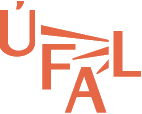 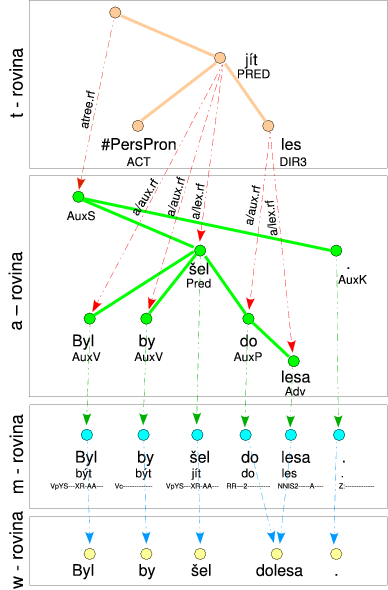 (Он) пошёл бы влес.
Byl by šel dolesa.
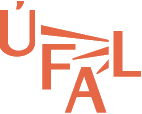 Разметка на уровне текста
разметка кореферентности,
разметка ассоциативной анафоры (бриджинг),
восстановление синтаксического эллипсиса
разметка актуального членения (tfa)
дискурсивная разметка: дискурсивные маркеры (коннекторы), аргументы связанные этими коннекторами и типы отношений между ними
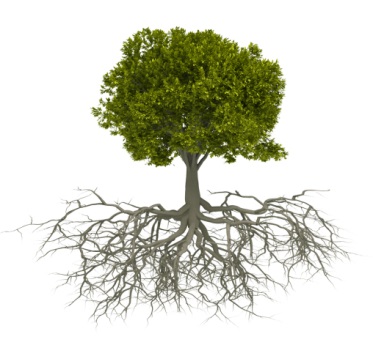 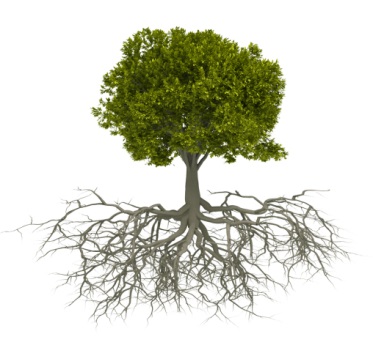 Наши корни
Functional Generative Description (Sgall и др., 1986)
кореферентность
Ontonotes (Pradhan и др. 2007), Poesio (MATE, GNOME, VENEX, ARRAU), AnCora (Recasens), PoCoS (Chiarchos-Krasavina) и др., только мы это делаем на синтаксических деревьях
дискурсивная разметка
Penn Discourse Treebank (для англ: PDTB, Prasad и др., 2008) – но мы чуть менее лексикализованы
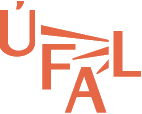 Текстовая разметка в пражских корпусах
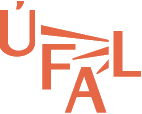 Кореферентность
синтаксическая (грамматическая) кореферентность – 
правила языка   антецедент, 
в рамках одного предложения
текстовая кореферентность – 
не ограничена грамматикой, влияет контекст, знания о мире и т.д.
реализутеся прономинализацией, согласованием, повторами, синонимами, переформулированием, гипоним/гиперонимы и т.д.
часто пересекает границы предложения
Грамматическая кореферентность
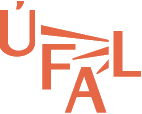 Аргумент зависимого глагола в контролирующих конструкциях
– Ваня хочет PRO поцеловать Машу.  
Кореферентность возвратных местоимений
	– Ваня уважал себя.    Ваня побрился. 
Кореферентность относительных средств 
– Ваня, который опоздал, сильно извинялся. 
Кореферентность с глагольными дополнениями с двумя зависимостями
– John saw Mary PRO stand on the windowsill and cry.
(– Ваня увидел Машу, стоящую на подоконнике и плачущую.)
Кореферентность в возвратных конструкциях
– Ваня и Маша поцеловались  PRO .
Текстовая кореферентность
личные и поссессивные местоимения (Ваня оставил Машу. Его мама просила, чтобы вечером он был дома),
указательные местоимения в субстантивной функции (Это  значит, что на самом деле он не очень любил Машу...)
Эллипсис (pro) (… и гораздо больше pro уважал свою мать.)
существительные (Ваня просил маму объяснить ему, как ему вести себя с Машей, но мама сочла эту просьбу сына абсурдной.)
наречия места и времени (Тогда Ваня попросил маму съездить за Машей в Новгород, но она решила туда не ездить.)
некоторые прилагательные (от ИС=NE) (В конце концов, Маша сама приехала в Москву и московская жизнь ей очень понравилась.)
отсылка к клаузам, действиям (Маша предложила Ване сходить вместе в театр, но Ваня ее предложение проигнорировал.)
отсылка к сегментам текста, большим, чем одно предложение – особый тип отношения, не маркирующий антецедент (segm) (На следующий день Маша захотела посетить его мать. Потом она предложила сходить поплавать. Ее последним желанием было посмотреть на центр города. Ваня от всего этого отказался.)
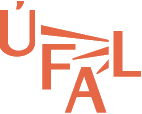 Текстовая кореферентность - типы
SPEC(ific) кореферентные отношения конкретно-референтных ИГ
(Ваняa попросил мамуb объяснитьc емуa, как емуa вести себя с Машей, но мамаb сочла эту просьбуc своегоb сынаa абсурдной)
GEN(eric) кореферентные отношения родовых и других нереферентных ИГ.
(Маша предложила Ване сходить в зоопарк посмотреть на зверей. Она думала, что посмотрев на зверей, Ваня поймет, как зверски он вел себя по отношению к ней.)
КОНЕЦ СКАЗКИ
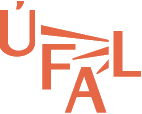 Ассоциативная анафора (бриджинг)
Ассоциативная анафора (бриджинг)
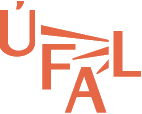 некореференткое семантическое отношение (дом - крыша)
имеет значение для связности текста
не сохраняется цепочка
размечаем примерно в смысле Clark (1975), но только некоторые типы
Ассоциативная анафора (бриджинг)
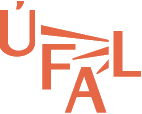 часть – целое (PART_WHOLE и WHOLE_PART) 
Россия – Владимирская область – Юрьев Польский
множество — подмножество/элемент множества (SET_SUB и SUB_SET) 
студенты – несколько студентов – студент
объект — уникальная функция на нем (P_FUNCT и FUNCT_P) 
премьер-министр - правительство, футбольная команда - тренер
отношение семантического  и прагм. контраста (CONTRAST)
Люди не жуют, жуют только коровы. 
эксплицитная анафора без кореферентности (ANAF)
«... а над небом красовалась огромная радуга...» Валера приложил палец к этому слову, чтобы не забыть, где он остановился, и посмотрел на Игоря.…
У Вас замечательные студенты! Таких бы студентов и к нам на кафедру... 
другое (REST) – 5 маленьких групп
члены семьи (дед - сын), место - житель, автор - творение, действие – партиципант (проституция - проститутка)
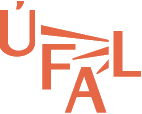 Статистика по кореферентности и бриджинг
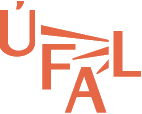 Соответствие разметчиков (IAA)
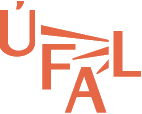 Обзор резолверов по кореферентности
[Speaker Notes: доделать!]
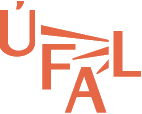 Обзор резолверов по кореферентности
[Speaker Notes: доделать!]
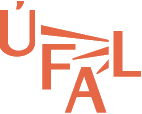 Обзор резолверов по кореферентности
[Speaker Notes: доделать!]
Нули
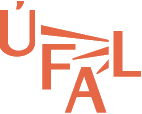 Нули с кореферентностью
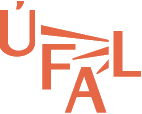 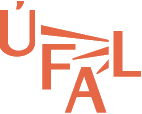 Нули без кореферентности
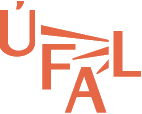 Нули без кореферентности
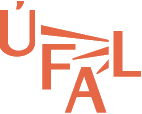 #PersPron, #Cor
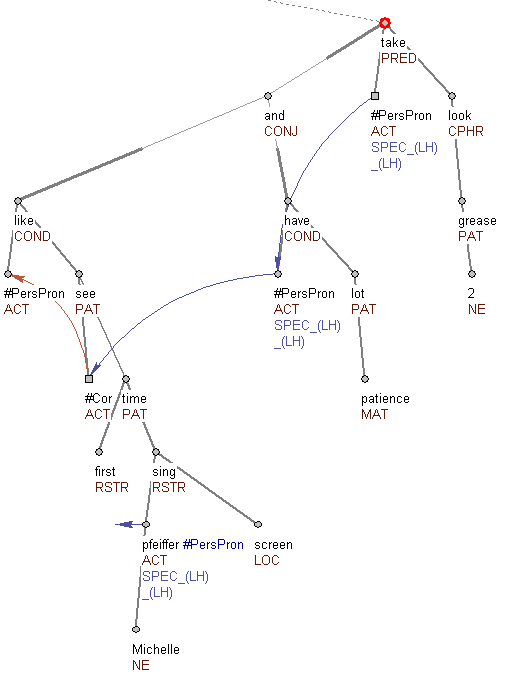 If you'd like {#Cor.ACT} to see the first time Michelle Pfeiffer sang on screen, and you have a lot of patience, #PersPron take a look at “Grease 2”.
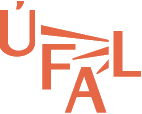 #Cor
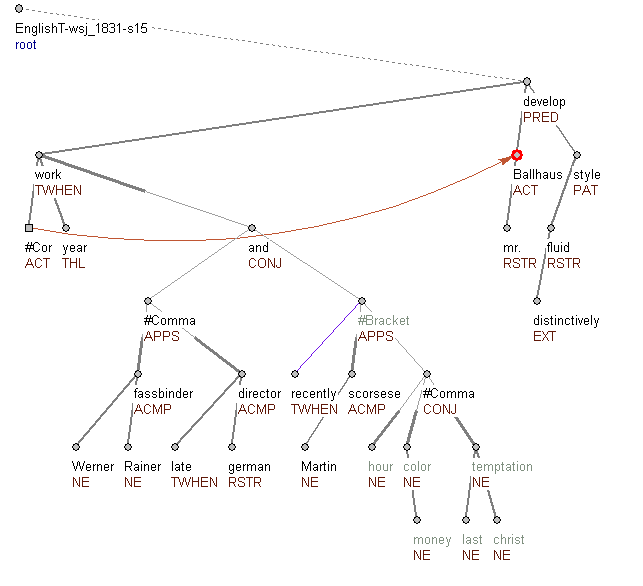 After {#Cor.ACT} working for years with Werner Rainer Fassbinder, the late German director, and more recently with Martin Scorsese ''After Hours'', ''The Color of Money'',''The Last Temptation of Christ'', Mr. Ballhaus has developed a distinctively fluid style.
Восстановлено опущенное существительное
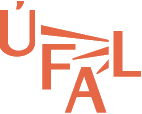 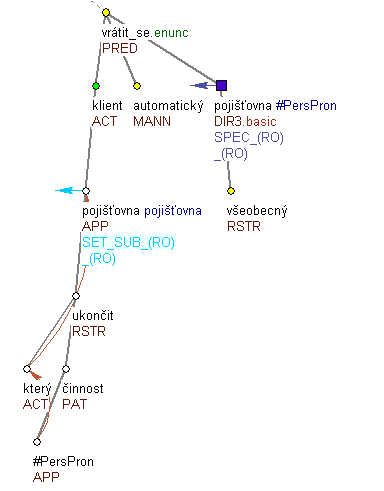 If it is clear (and possible to find in the text) which noun has been omitted in the surface structure of the sentence (the case of textual ellipsis), a copy of the node representing the same lexical unit as the omitted element is inserted into the appropriate position.


cz. Klienti pojišťoven, které ukončí svou činnost, se automaticky vrátí k Všeobecné.  

lit. Clients of insurance companies which shut down will automatically return to the General {one}.
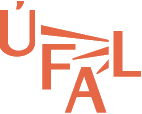 Восстановлена синтаксическая конструкция
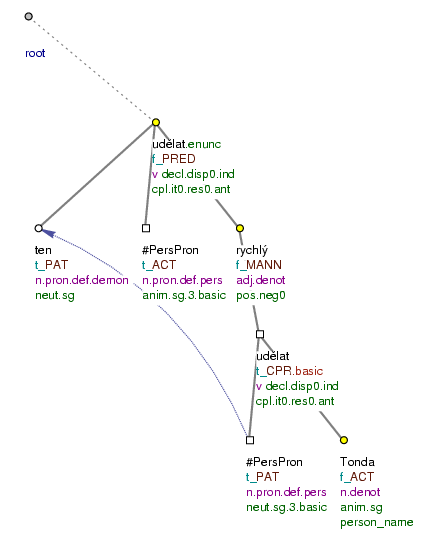 Udělal to rychle jako Tonda. (=lit. (He) did it fast like Tonda)
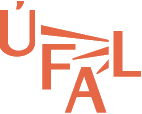 Актуальное членение (TFA)
Актуальное членение (TFA)
отражает когнитивную стратегию «данное» - «новое», но относится к системе отдельных языков
описание АЧ – неделимая часть описания значения предложения (Sgall и др. 1986) = AЧ семантически релевантно
в утвердительном предложении Focus сообщает что-то о Topic : F(T)
Актуальное членение (TFA)
Контекстная учтенность, активированность в памяти говорящего (атрибут TFA на тектограмматическом уровне): 
	t неконтрастивный контекстно учтенный (активированный в памяти) узел (contextually bound node)
	c неконтрастивный контекстно учтенный узел (contrastive contextually bound node)
	f контекстно учтенный узел (contextually non-bound node)
Функциональная перспектива предложения (атрибут deepord на тектограмматическом уровне)
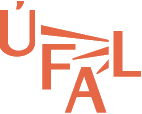 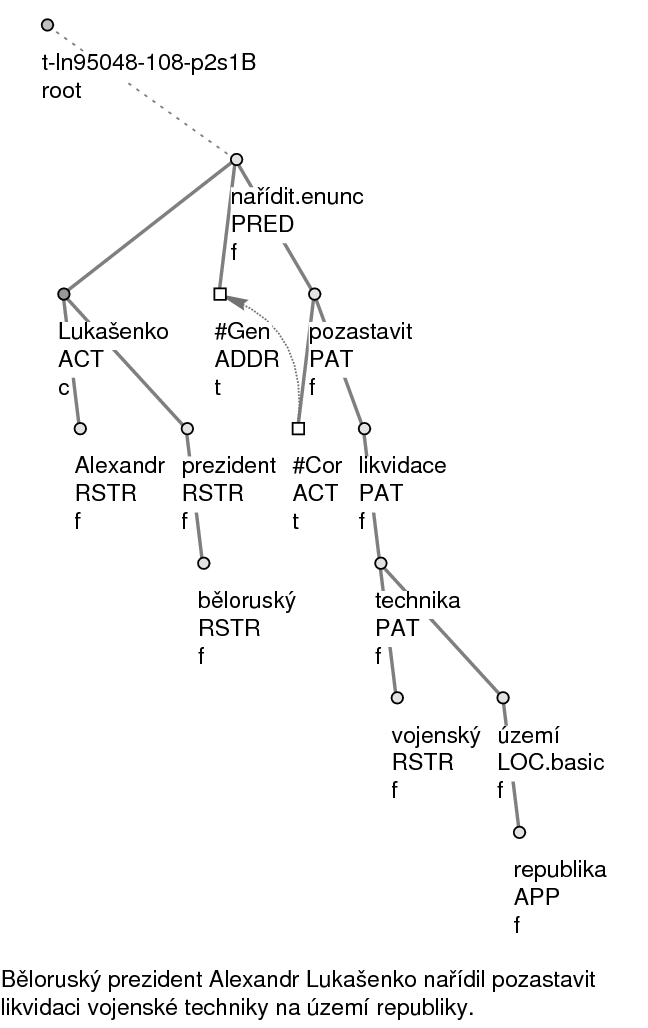 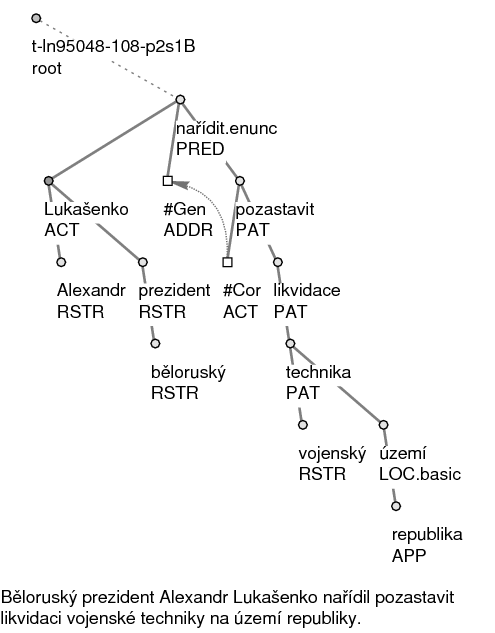 F
T
Белорусский президент Александр Лукашенко велел остановить процесс ликвидации военной техники на территории республики.
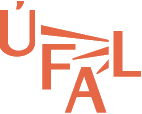 актуальное членение
кореферентность
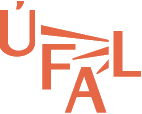 актуальное членение
кореферентность
контекстно учтенные (contextually bound) выражения без анафорической стрелки
 salience – расчет активированности с учетом кореферентных цепочек и активированности референта в тексте – rule-based
Сontextually bound NP без анафорической стрелки
Сontextually bound NP без анафорической стрелки
Причины отсутствия анафорической стрелки
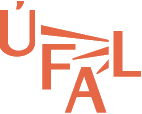 Отношение есть, но не размечается
Страховые компании не имеют права продавать свои продукты частным лицам.
Известность дает ситуация (экзофора, ситуативные уникаты, вытекает из общего знания о мире и др.)
Интервью провел Василий Лебедев.
Вторичные обстоятельства (кулисы)
В феврале прошлого года фирма вышла на международный уровень.
малореферентные ИГ (проценты, пропорции, сущ. меры и т.д.)
За прошлый год страховые компании продали 100 тонн пшеницы.
Другие причины (в основном, технические)
Министерство финансов согласилось с запретом на продажу марихуаны.
Причины отсутствия анафорической стрелки
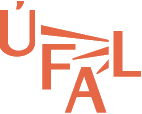 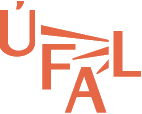 актуальное членение
кореферентность
контекстно учтенные (contextually bound) выражения без анафорической стрелки
 salience – расчет активированности с учетом кореферентных цепочек и активированности референта в тексте – rule-based
TFA + кореферентность = salienceпредварительные правила
(i) if r is expressed by a weak pronoun (or zero, i.e. deleted in the surface shape) in a sentence, it retains its salience degree after this sentence is uttered: dgi(r) := dgi-1(r);
(ii) if r is expressed by a noun (group) carrying nb, then dgi(r) = 0;
(iii) if r is expressed by a noun (group) carrying cb, then dgi(r) = 1;
(iv) dgi(q) := dgi(r) +2  obtains for every referent q that is not itself referred to in Si, but is immediately associated with an item present here;
(v) if r neither is included in Si, nor refers to an associated object, and has been mentioned in the focus of the preceding sentence, then dgi(r) := 
	dgi-1(r) +2.
(vi) if r neither is included in Si, nor refers to an associated object,  and has been mentioned in the topic of the preceding sentence, then dgi(r) := dgi-1(r) +1.
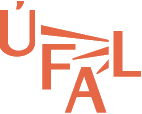 Salience –Teкст
1.Across the river they could now see a fire with two figures beside it. 2. When they moved closer, 3. they could make out two white horses against the background of the dark bushes.4. Then he recognized them.5. The pale blue buggy.6. Two hours ago, the beauty from Chicago had sat on the seat.7. While the black man in livery had gone into Kapino’s for beer.8. They stopped …9. and looked across the river.10. The young lady in the white dress was biting into a chicken leg. …11. He looked at Magda.12. The child’s eyes, wide in amazement, stared across the river at this fairytale banquet. …13. He looked at the straw hat.14. Yes, beside it in the grass a pair of white shoes had been casually tossed15. and beside them lay a crumpled white pile. … 31. and … she had lifted the skirt over her head, 32. slipped out of it 33. and stood there in nothing but white knee-length knickers … 34. He couldn’t take his eyes off her. … 35. From downstream they could hear a banjo playing. 36. A pleasant baritone voice sang: „…“ 37. The girl let her hands drop… 38. Cautiously, she stepped into the water. 39. On their side of the river, …, something creaked. 40. Looking towards the sound, he could barely distinguish the outline of a small rowboat 41. and, in it, someone’s dark silhouette. 42. The moonlight fell on the head, the white whiskers, the hair in disarray. 43. The Master! 44. He looked quickly across the stream 45. and saw the Rusalka up to her waist in the water. „Borne like a vapour …“46. The Master’s head turned in profile towards the velvet baritone. 47. He doesn’t see; 48. he only hears, 49. he thought. 50. He himself saw. … 51. The Rusalka was slowly lowering herself into the water, … 52. Finally, all that remained on the water was a burning waterlilly. 53. Suddenly the child saw too 54. and shrieked, 55. „Papa!“ 56. The Master started, 57. looked around 58. and then saw.
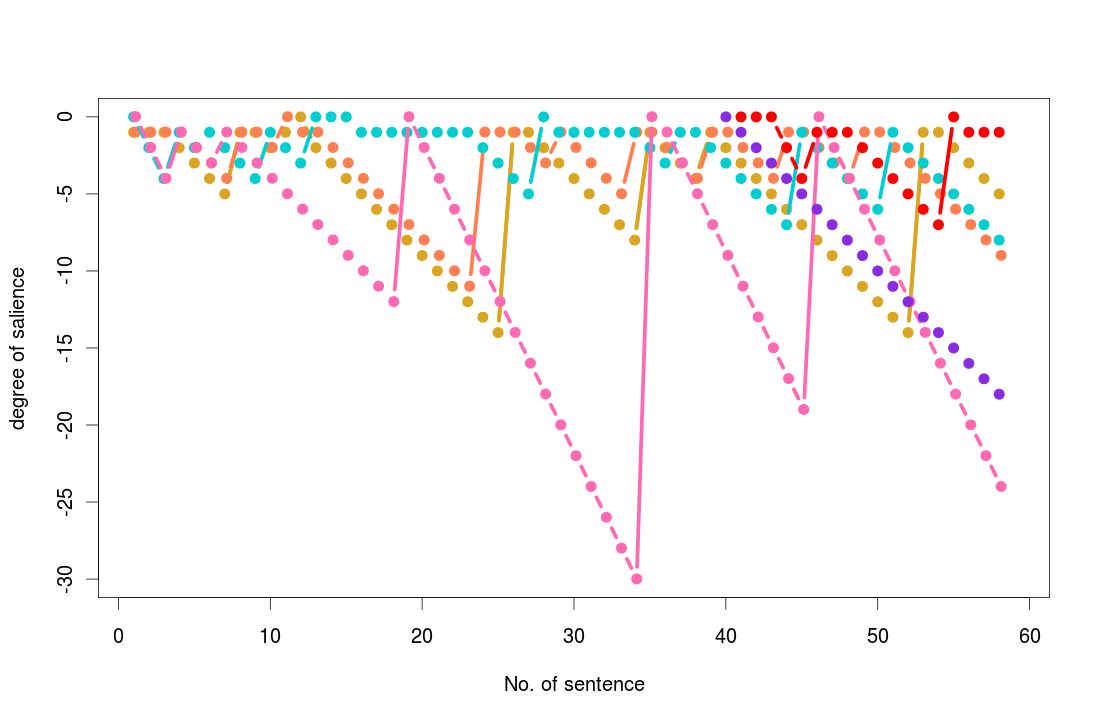 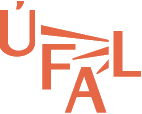 Дискурсивная разметка – коннекторы, аргументы, деревья
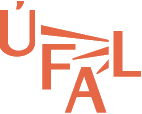 "Slovak elite was disappointed by the political choice of Slovakia. Therefore, the majority of quality specialists remained in Prague."
Словацкая элита была разочарована политическим выбором Словакии. Поэтому большинство  хороших специалистов осталось в Праге.
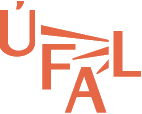 "Slovak elite was disappointed by the political choice of Slovakia. Therefore, the majority of quality specialists remained in Prague."
Словацкая элита была разочарована политическим выбором Словакии. Поэтому большинство  хороших специалистов осталось в Праге.
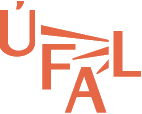 "Slovak elite was disappointed by the political choice of Slovakia. Therefore, the majority of quality specialists remained in Prague."
Словацкая элита была разочарована политическим выбором Словакии. Поэтому большинство  хороших специалистов осталось в Праге.
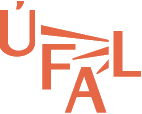 "Slovak elite was disappointed by the political choice of Slovakia. Therefore, the majority of quality specialists remained in Prague."
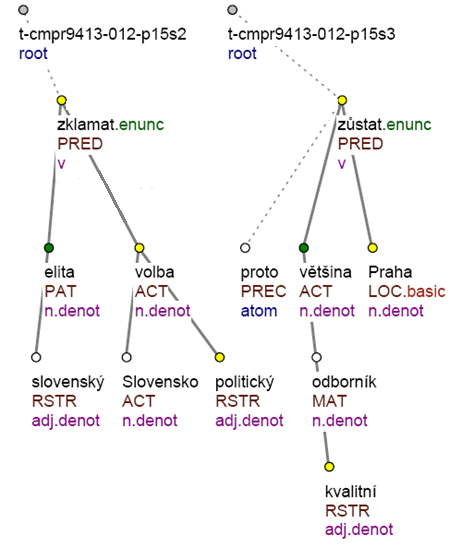 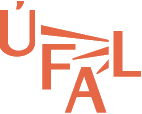 "Slovak elite was disappointed by the political choice of Slovakia. Therefore, the majority of quality specialists remained in Prague."
аргументы связываются стрелкой
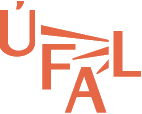 "Slovak elite was disappointed by the political choice of Slovakia. Therefore, the majority of quality specialists remained in Prague."
аргументы связываются стрелкой

добавляем коннектор
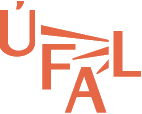 "Slovak elite was disappointed by the political choice of Slovakia. Therefore, the majority of quality specialists remained in Prague."
аргументы связываются стрелкой

добавляем коннектор

обозначаем размер аргументов
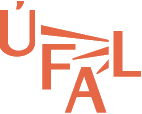 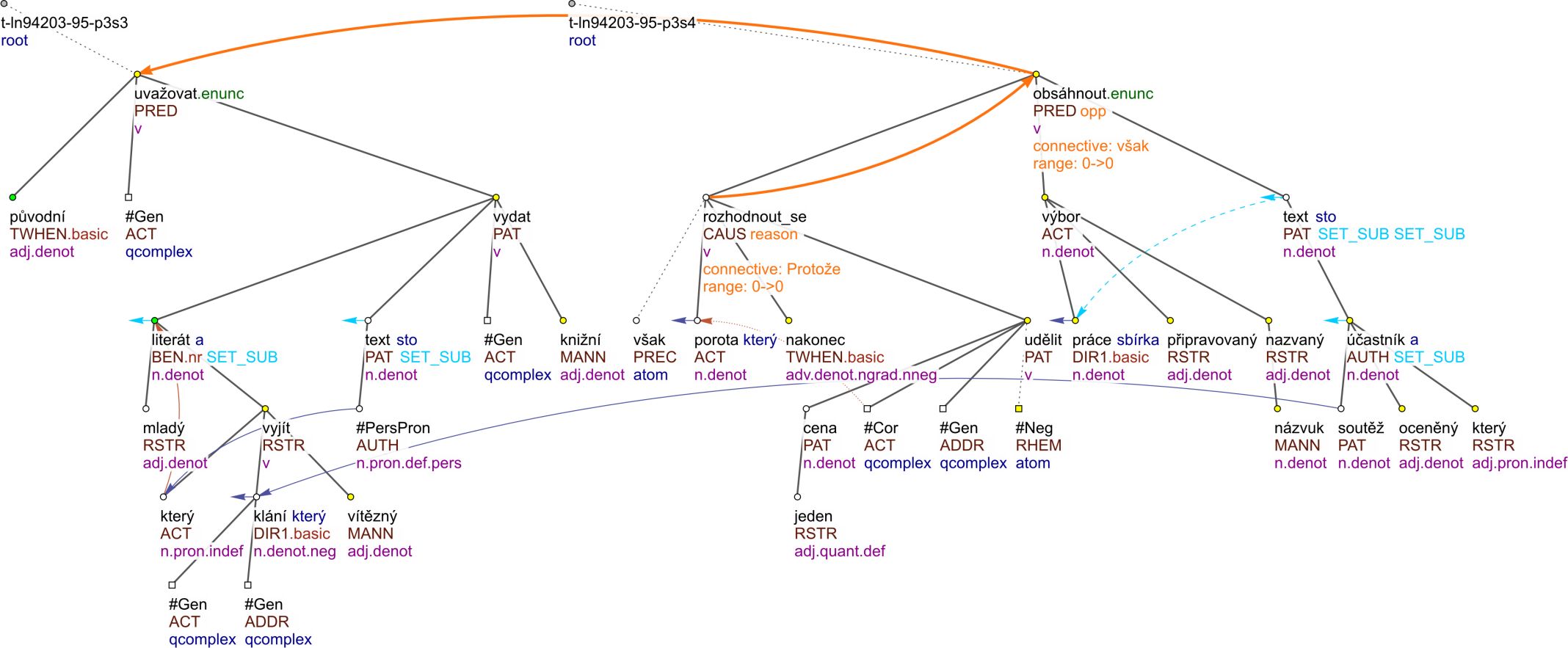 Původně se uvažovalo o tom, že mladému literátovi, jenž by vyšel z klání vítězně, budou jeho texty vydány knižně. Protože se však porota rozhodla nakonec první cenu neudělit, obsáhne připravovaný výbor z prací nazvaný Názvuky texty všech oceněných účastníků soutěže.

Initially, the book of the winner was supposed to be published. However, as the jury  decided not to give the first price,  the collected works of all authors will be published.
Визуализация в TrEd - Compact View
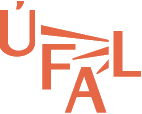 Отношения в дискурсивной разметке
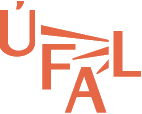 Примеры
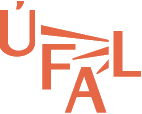 Ваня с Машей два года встречались. Год назад завели ребенка. Потом они решили пожениться. 
	Temporal  Precedence
Я испеку пирог. Но сначала купи яйца. 
	Contingency  Condition
По вечерам она не сидела дома. Могла, например, пойти в кино. 
	Expansion  Instantiation
Методика зависит от вас. Просто сделайте так, как вам удобно. 
	Expansion  Equivalence
Дискурс, Актуальное членение и кореферентность
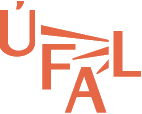 проблема контраста в АЧ, кореферентности и дискурсе
взаимодействие кореферентности и дискурса; многословные дискурсивные маркеры (AltLex)
тектограмматика и дискурс, тектограмматика и кореферентность
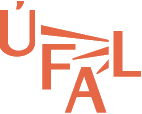 Genre classification
размечено вручную (Poláková и др. 2014, LREC)
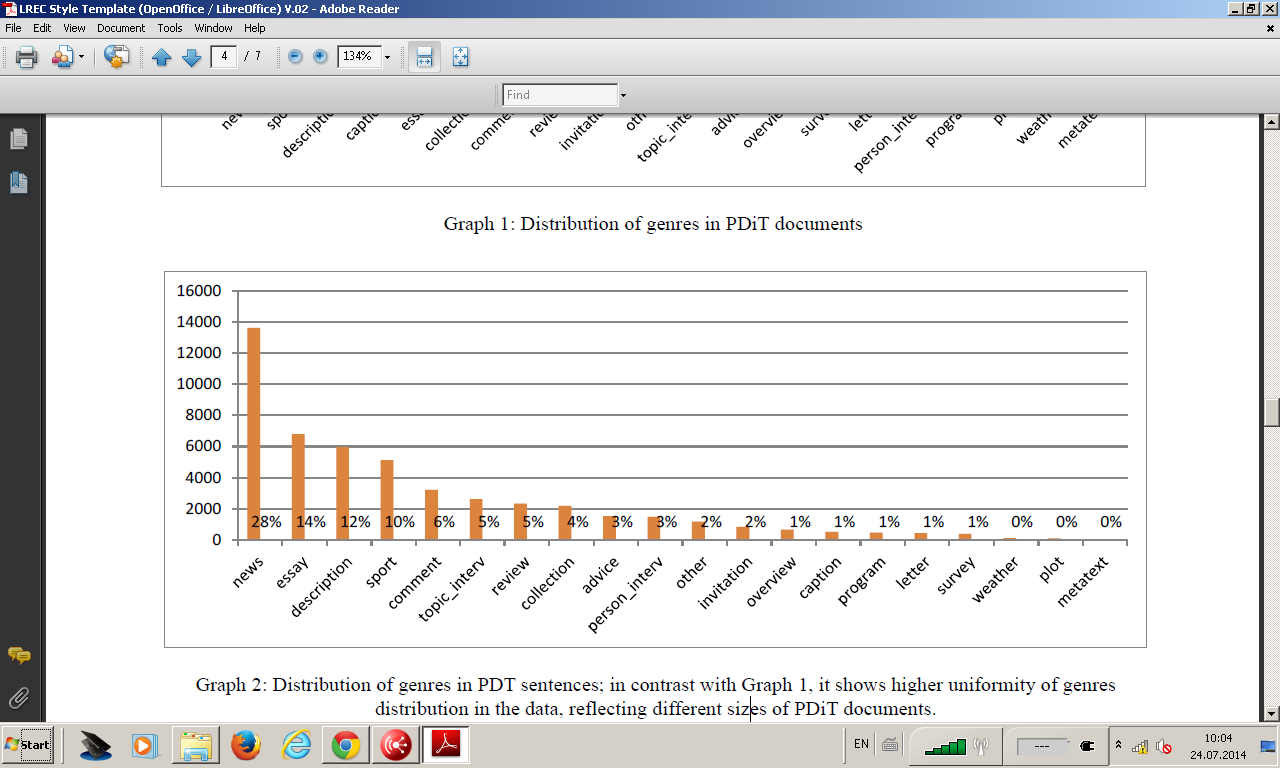 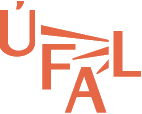 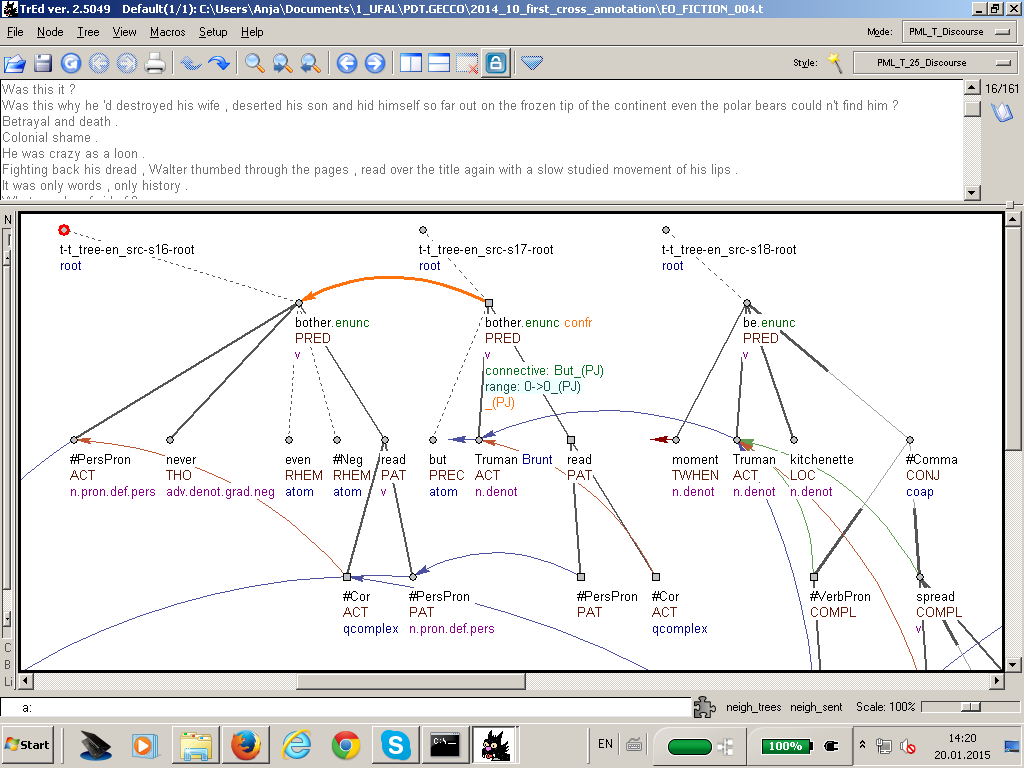 PDT
Prague Dependency Treebank
GECCo
German-English Contrasts in Cohesion
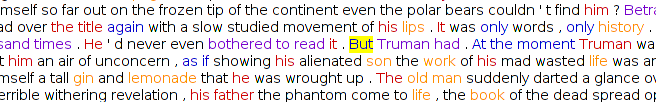 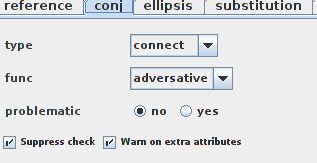 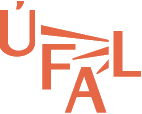 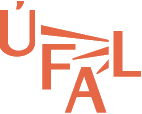 PDT vs. GECCo предмет разметки
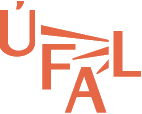 Статистика отношений
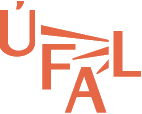 discourse markers
(attitude markers, modal particles)
Выводы:
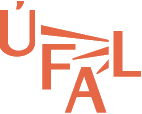 много всего размечено
все похоже, схемы сравнимы
есть, над чем работать
интересно делать что-то с русским
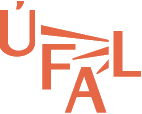 Acknowledgements
The research was supported from the Grant Agency of the Czech Republic (grant P406/12/0658 Coreference, discourse relations and information structure in a contrastive perspective). This work has been using language resources developed, stored, and distributed by the LINDAT/CLARIN project of the Ministry of Education, Youth and Sports of the Czech Republic (project LM2010013).
I gratefully acknowledge my colleagues Eva Hajičová, Šárka Zikánová, Lucie Poláková, Jiří Mírovský, Kateřina Rysová et al.
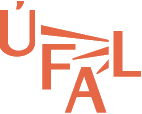 Спасибо за внимание
http://ufal.mff.cuni.cz/discourse